Automating the Repetitive Routines
by Nuriddin Tojiboyev
Automation
Work Routine
Steps of Routine
Data Needs of Routine
Defined Tasks of the Routine
Standardized Data Formats
Automated Work Routines
2
Excel Macros
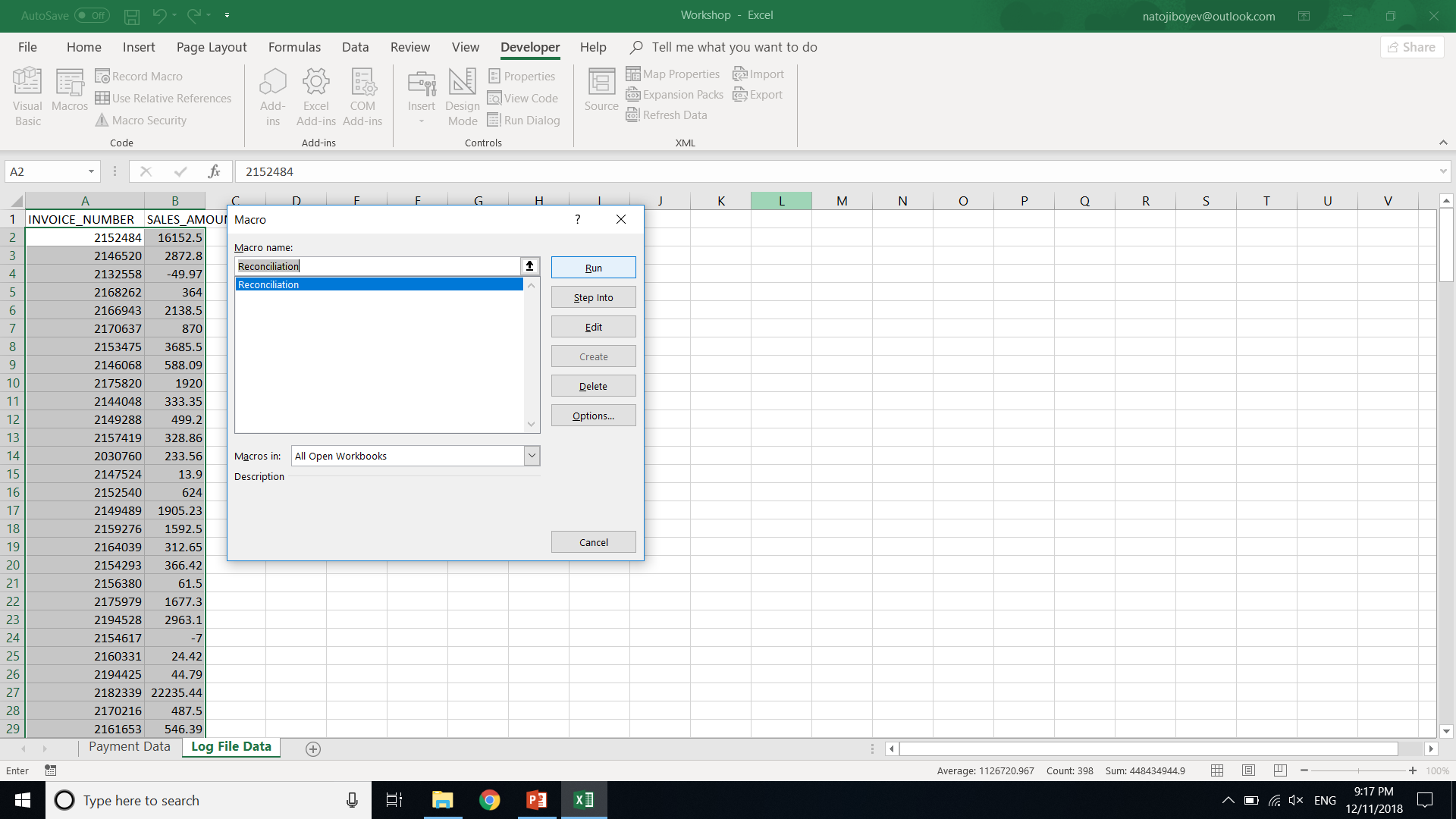 3
Excel Macros
Easy to use
Very strict table format requirements
Confined to Excel
4
Pandas Library of Python
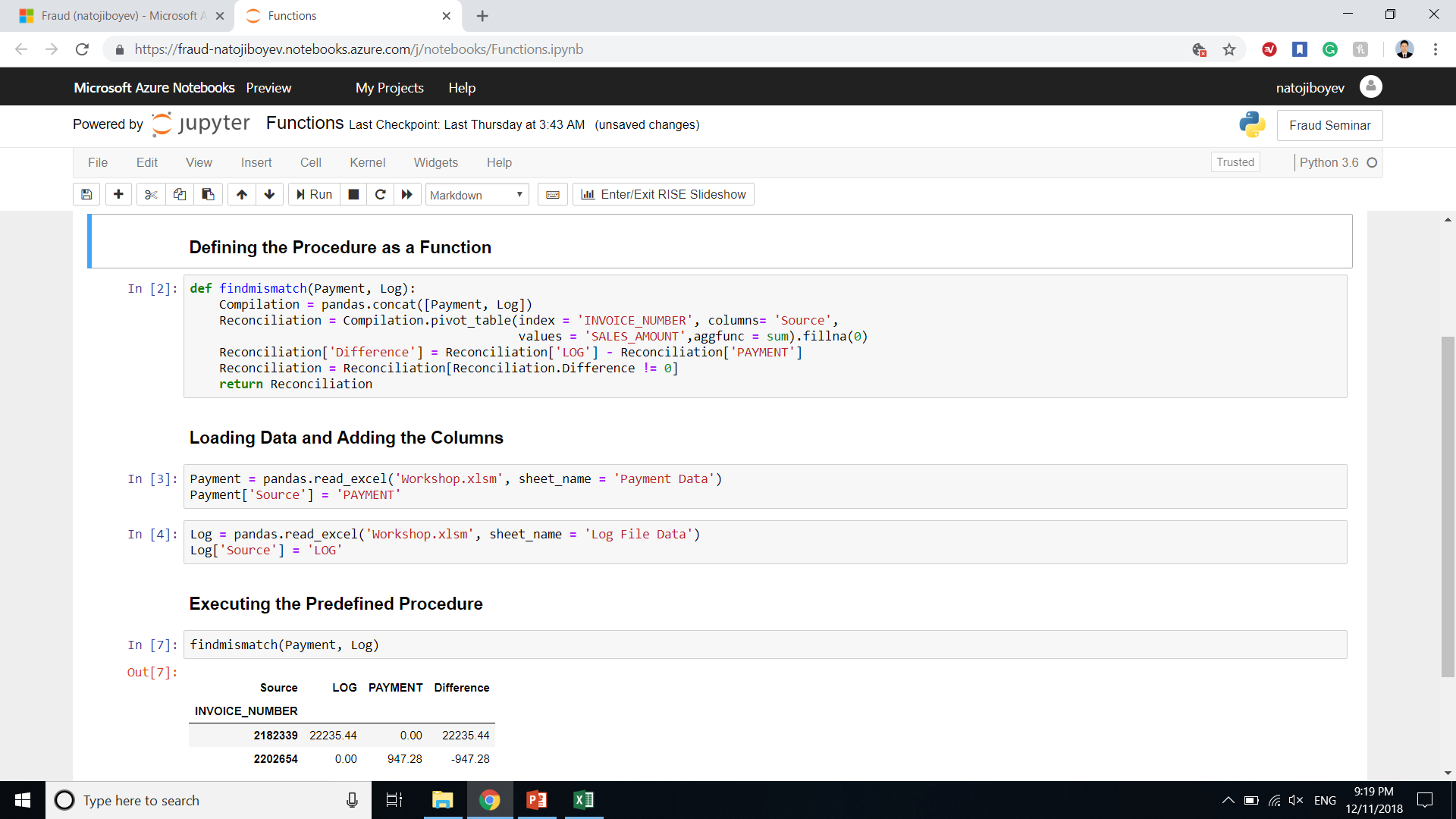 5
Pandas Library of Python
Requires programming knowledge
Less strict table format requirement
Confined to programming language
6
UiPath – Robotic Process Automation
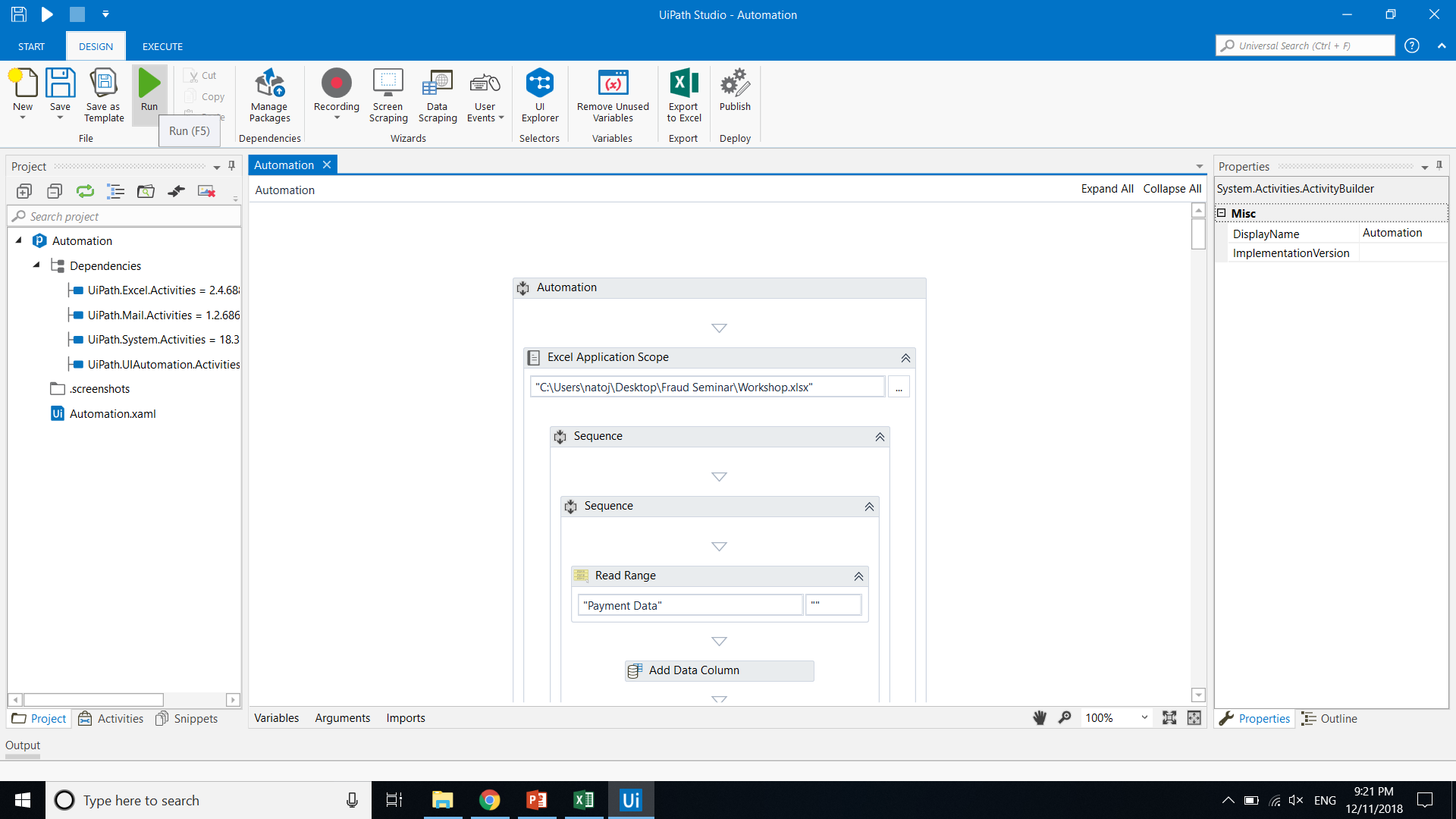 7
UiPath – Robotic Process Automation
Requires some training
Strict table format requirement
Can be used any application
8
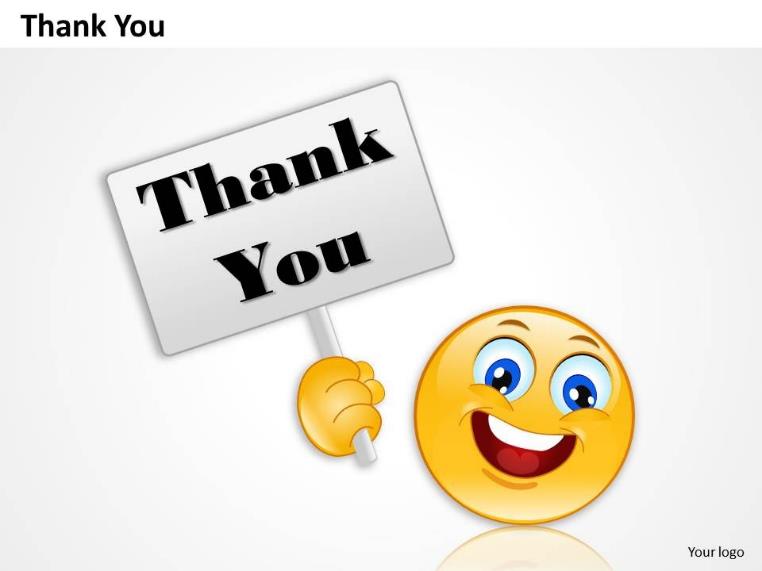 9